Занятие 17
Твёрдая вода.
Почему не тонут айсберги?
Задачи:
уточнить представления детей о свойствах льда;
дать представление об айсбергах, их опасности для судоходства.
Рыбам зиму жить тепло:
Крыша – толстое стекло.
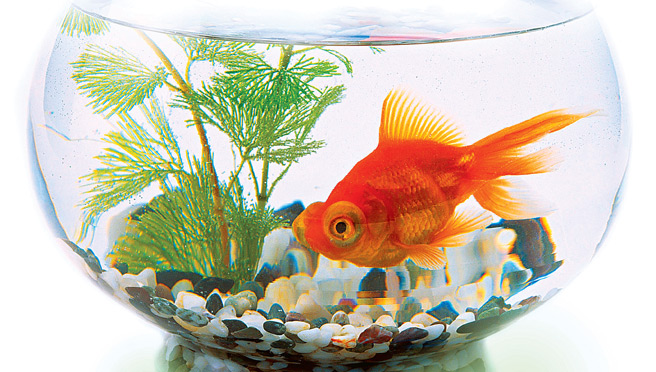 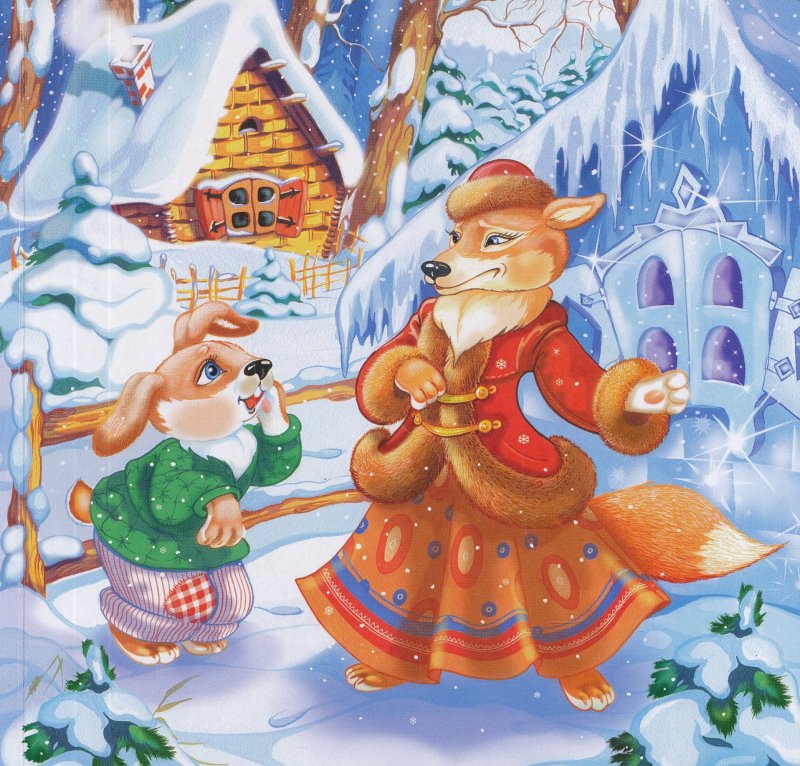 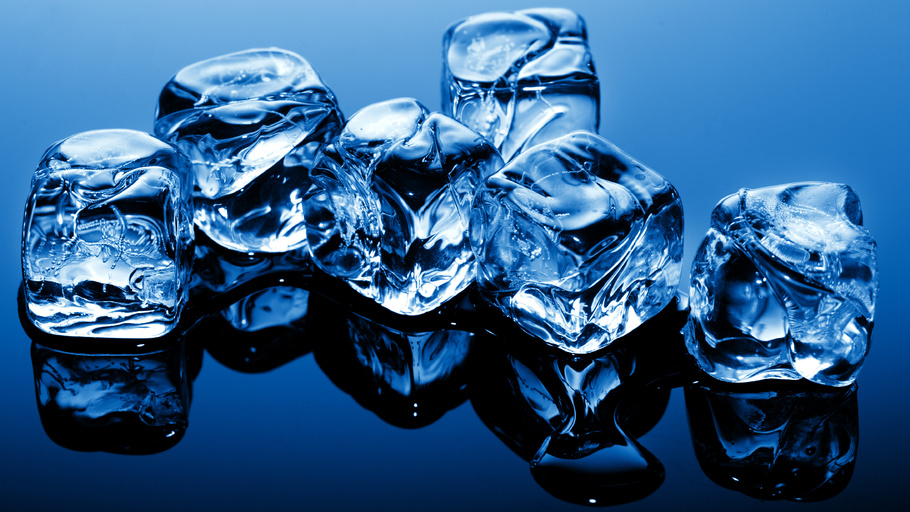 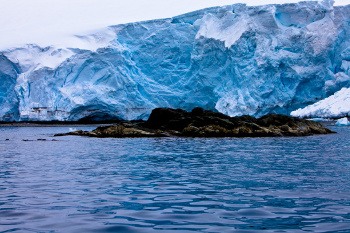 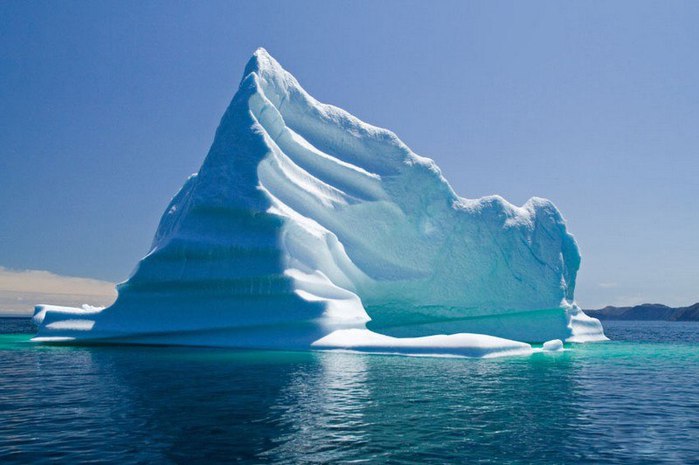 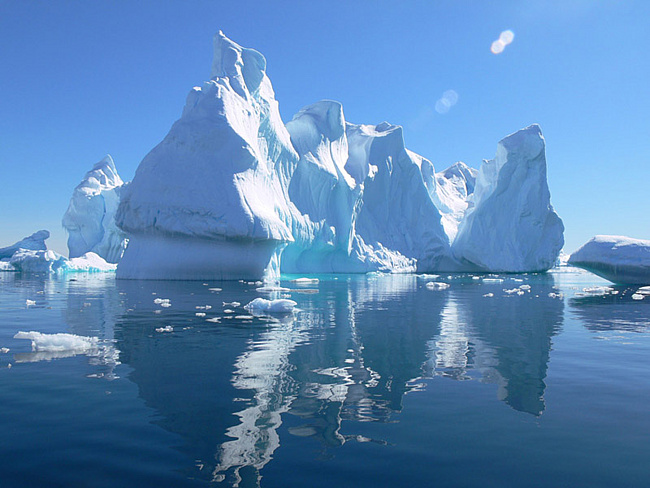 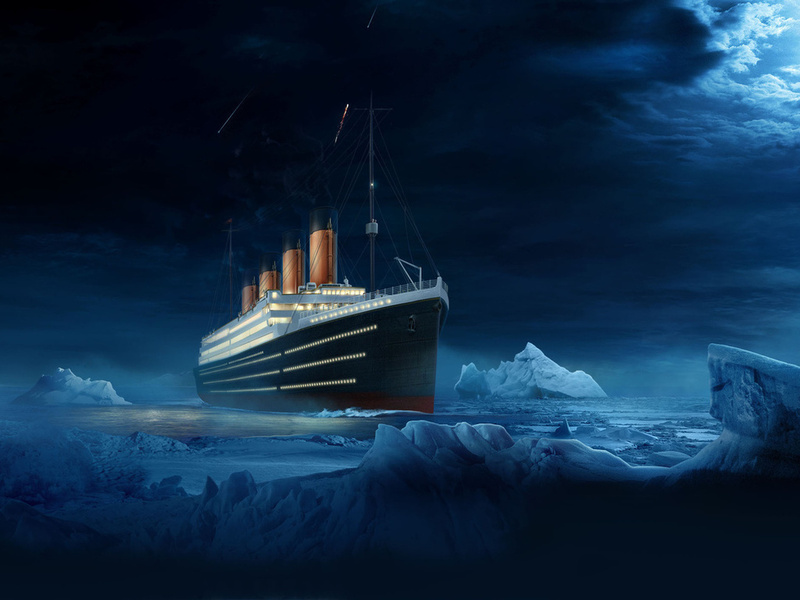